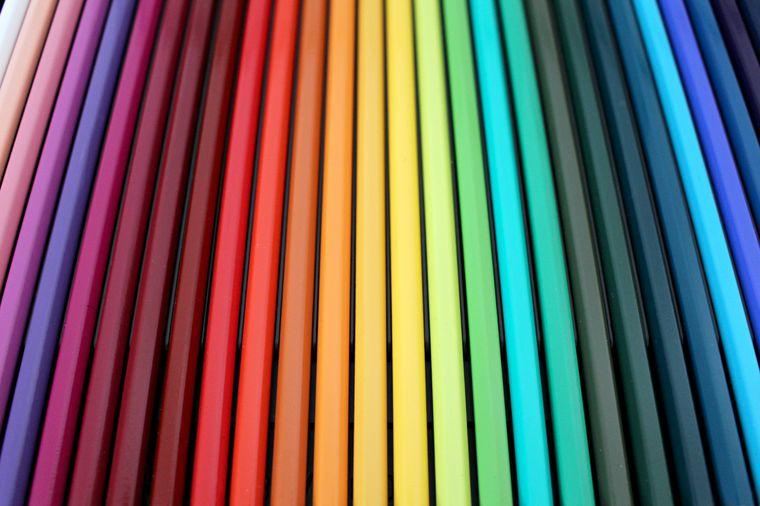 FARBEN UND IHRE NUANCEN
WELCHE FARBE IST DAS?
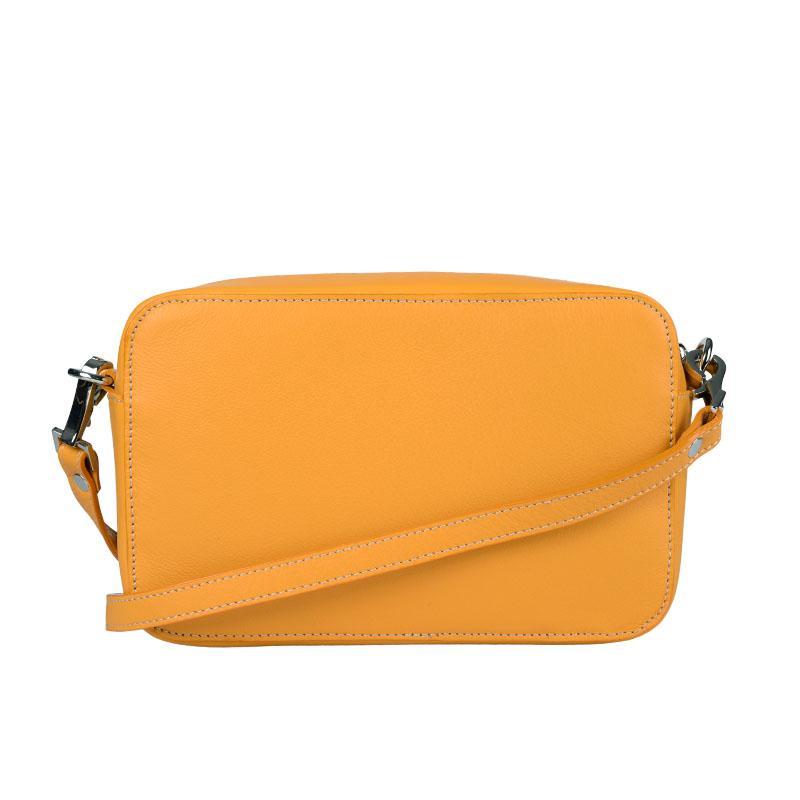 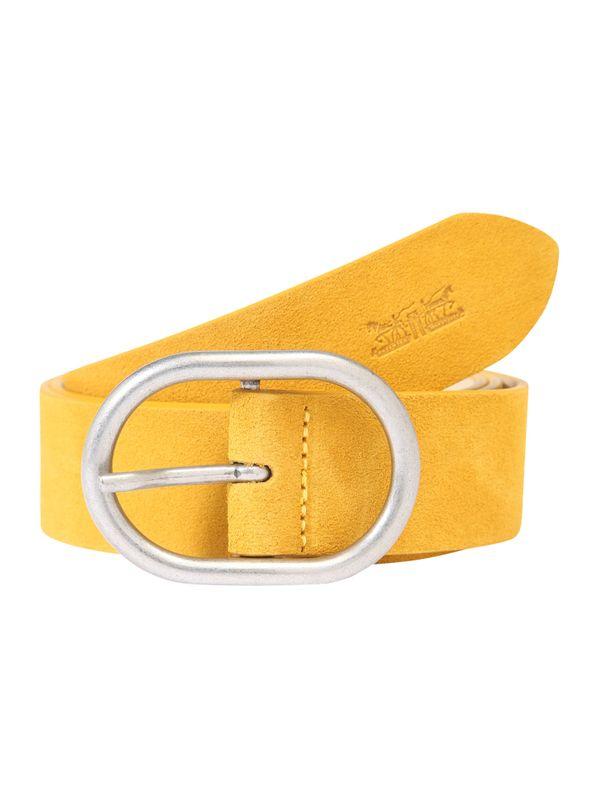 A)das Ocker

B) das Beige

C)das Bordeaux
WELCHE FARBE IS DAS?
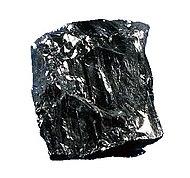 A) das Türkis
B)das Bordeaux
C) das Magenta
Click to add text
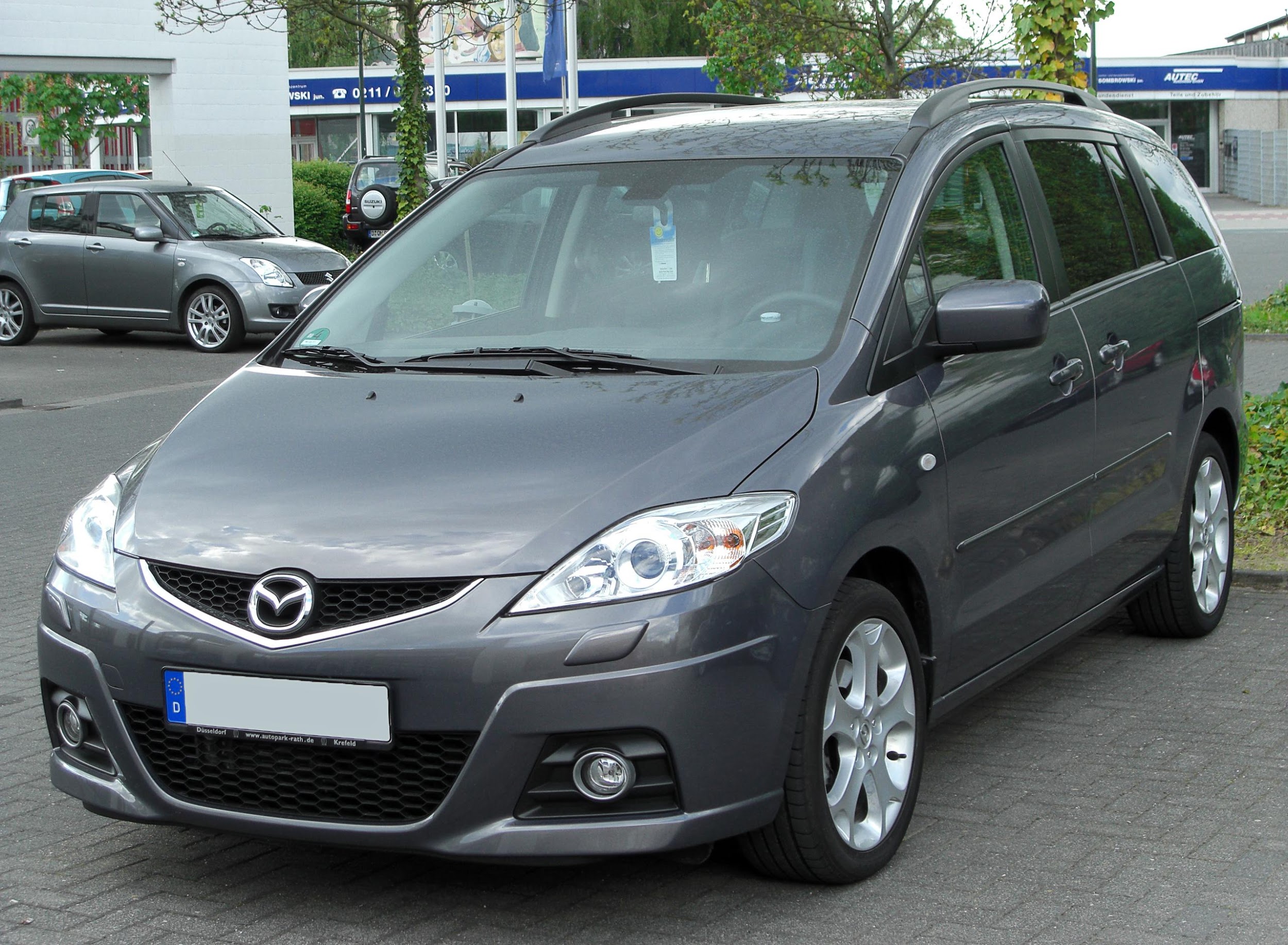 This Photo by Unknown author is licensed under CC BY-SA.
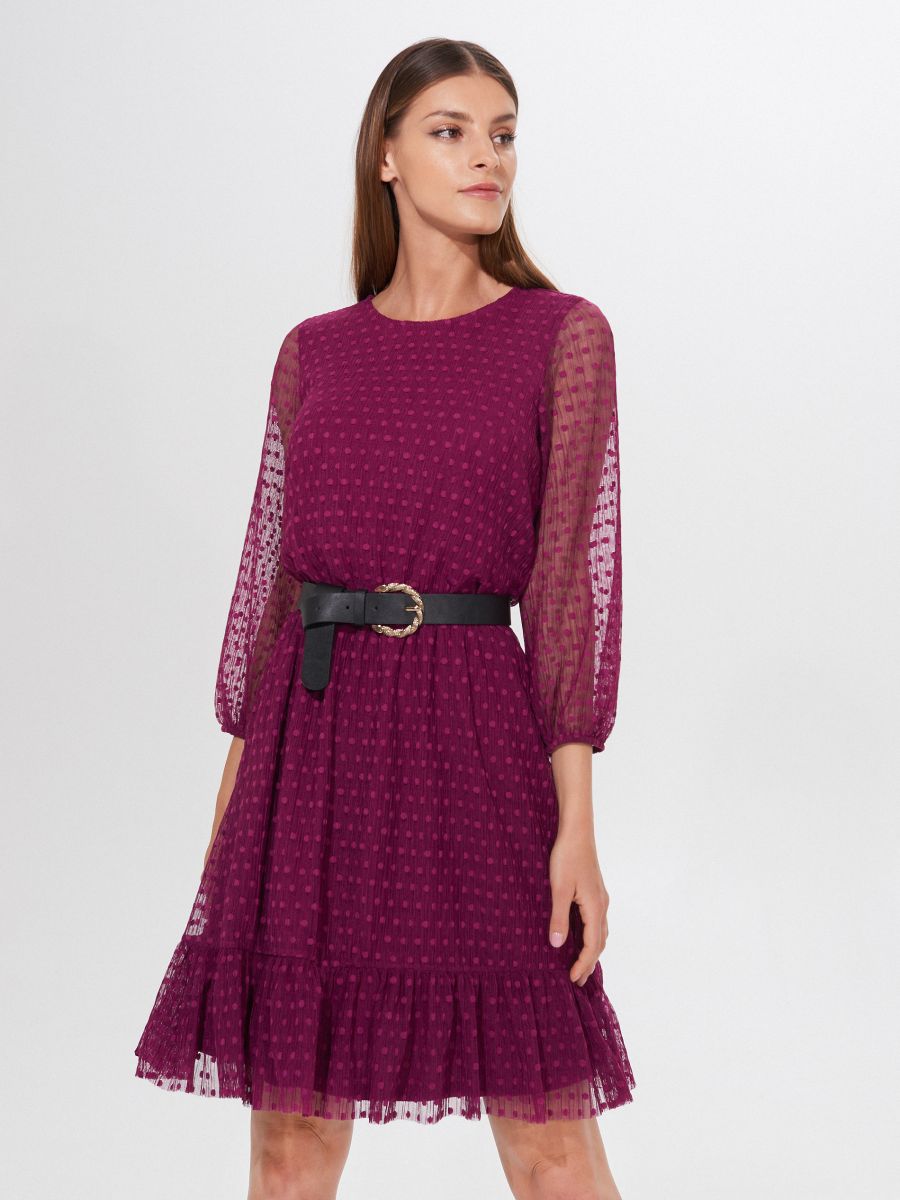 WELCHE FARBE IST DAS?
A) das Magenta 

B) das Fuchsie 

C)das Purpur
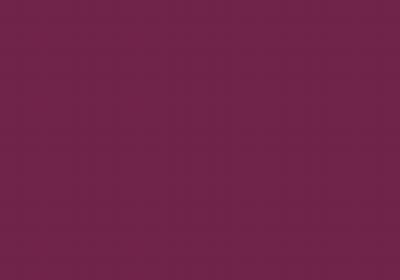 WELCHE FARBE IST DAS?
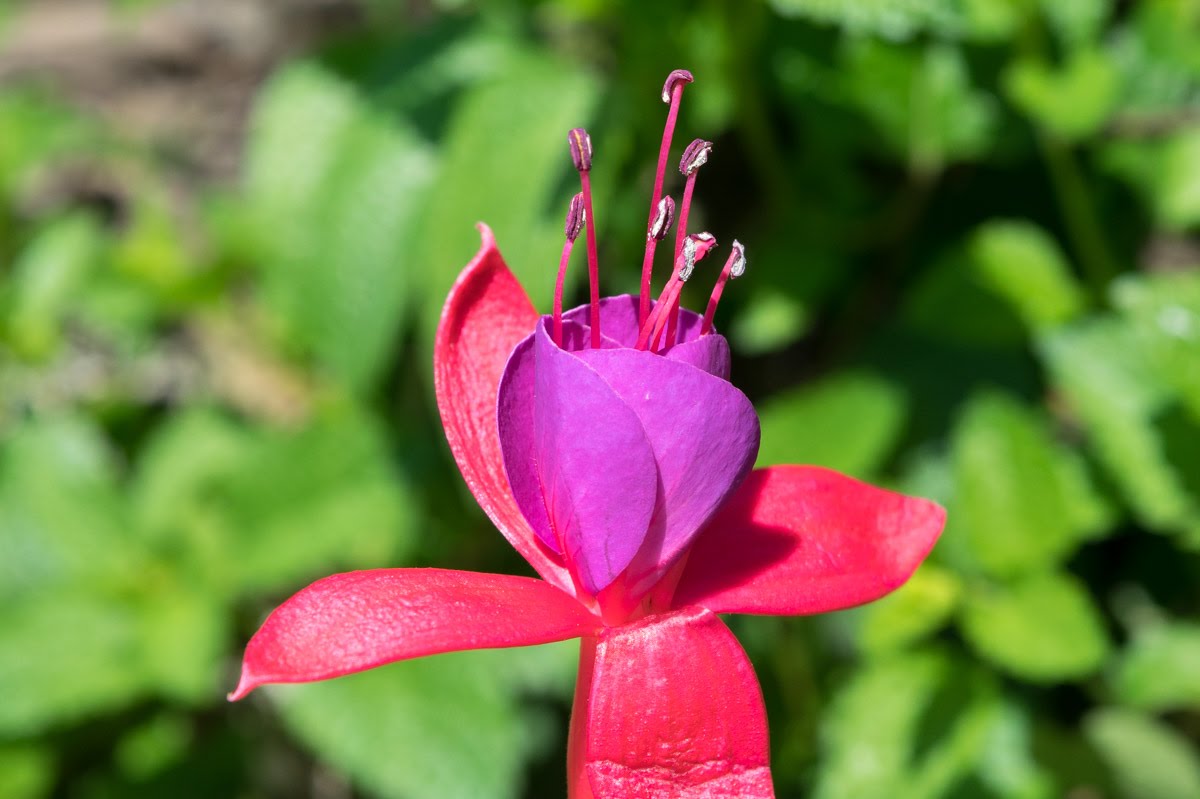 A) das Fuchsie 
B) das Türkis 
C) das Ocker
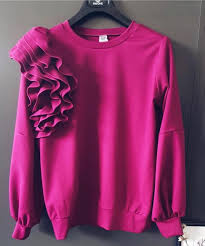 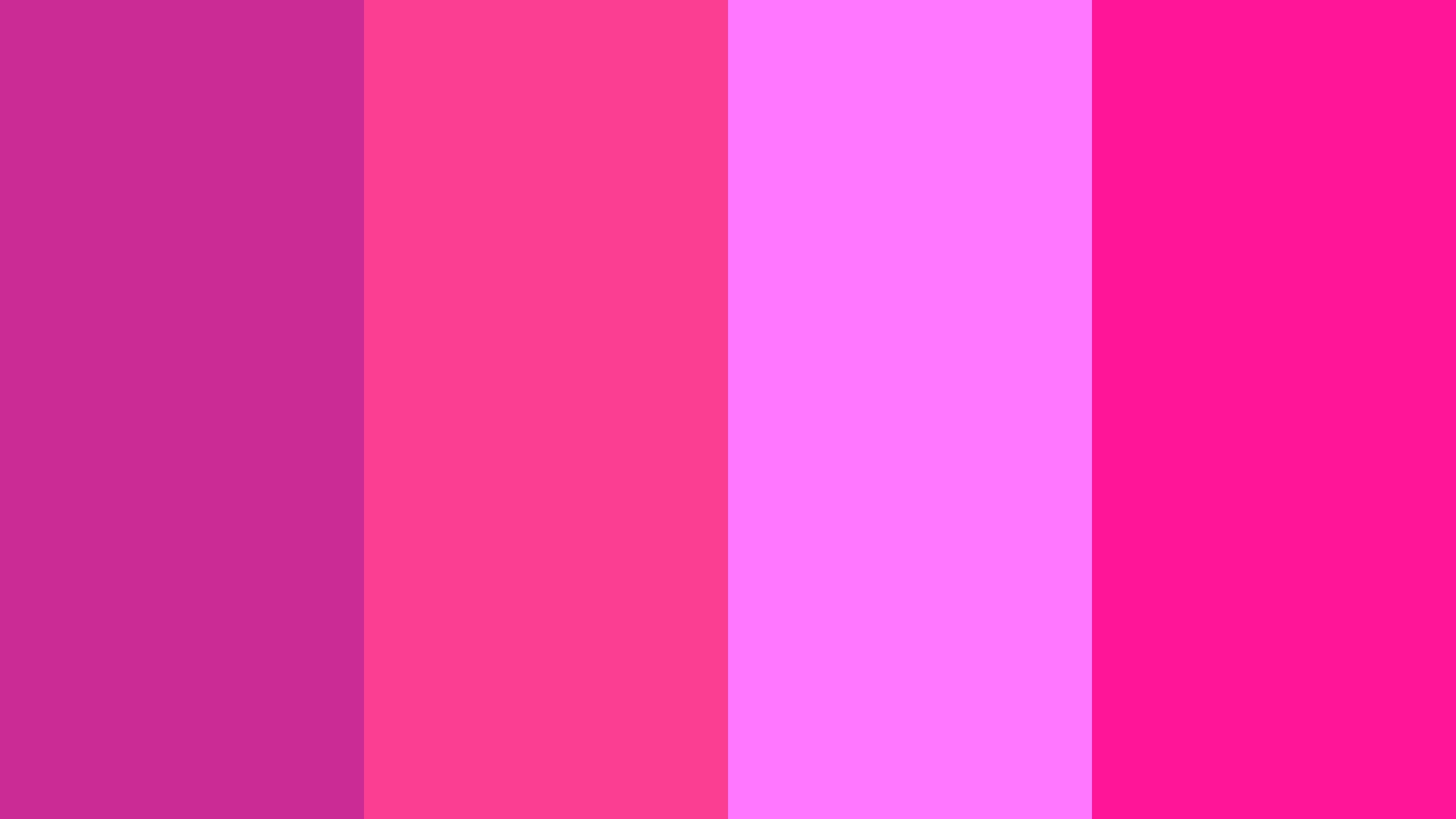 WELCHE FARBE IST DAS?
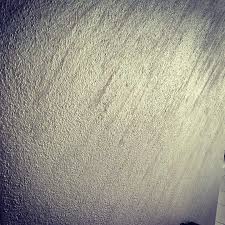 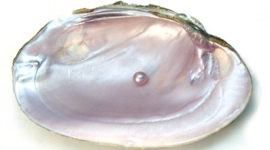 A) das Anthrazit 
B) das Perlmuttfarbe
C) das Mahagoni
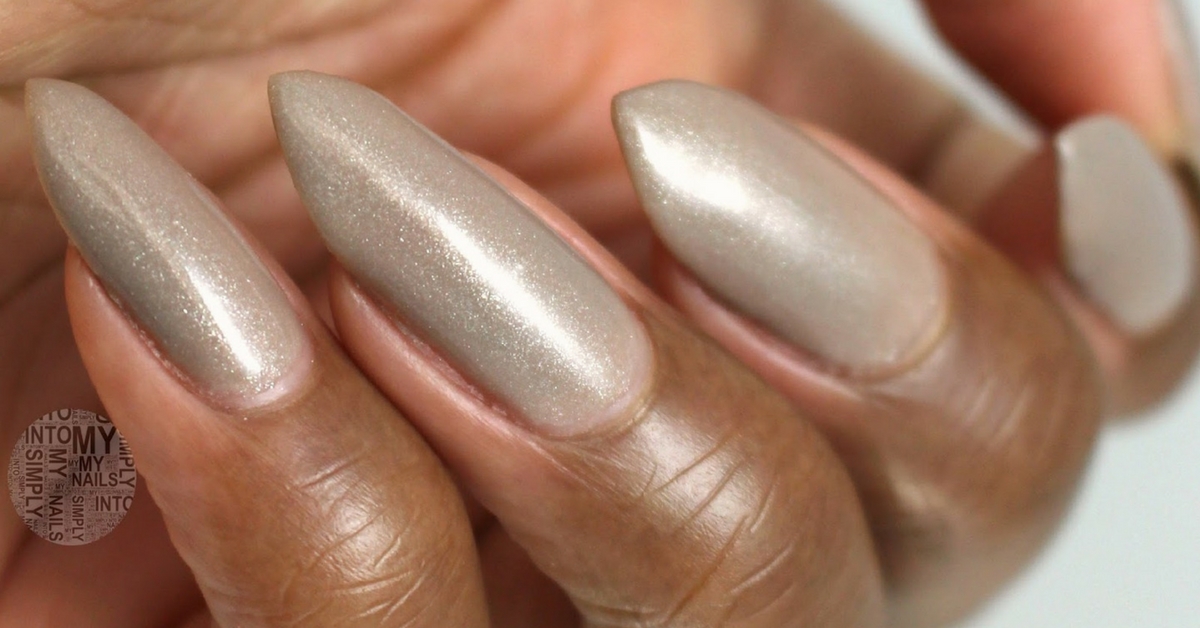 WELCHE FARBE IST DAS?
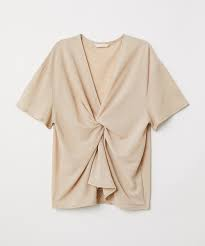 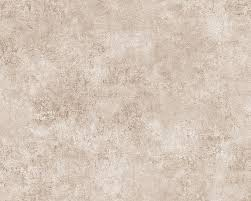 A) das Ocker 
B) das Mahagoni
C) das Beige
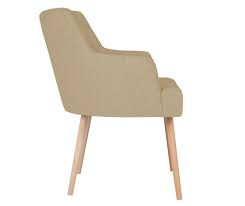 WELCHE FARBE IST DAS?
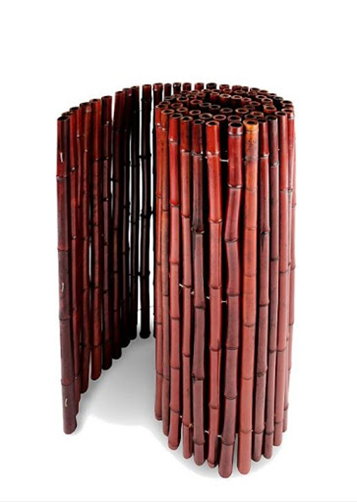 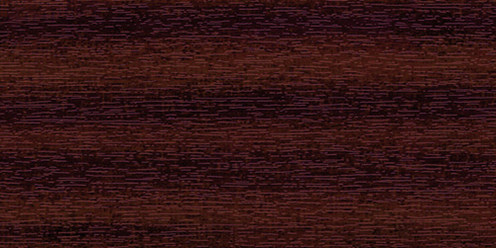 a) das Ocker
b) das Anthrazit
c) das Mahagoni
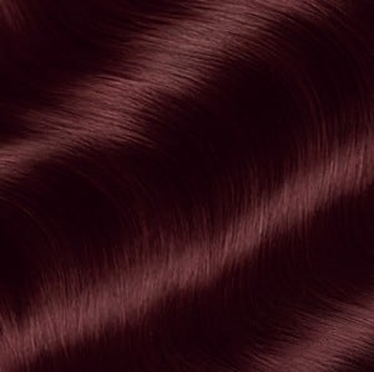 WELCHE FARBE IST DAS?
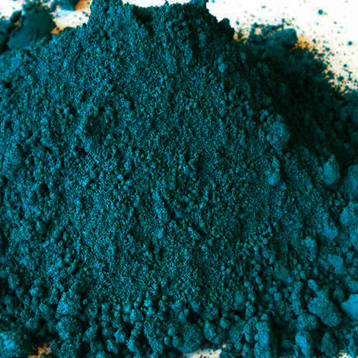 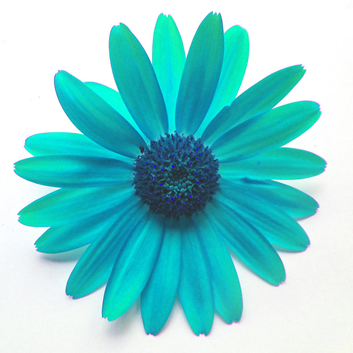 das Türkis
das Beige
das Purpur
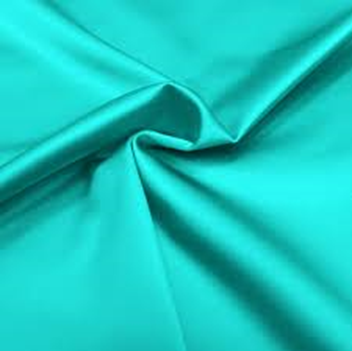 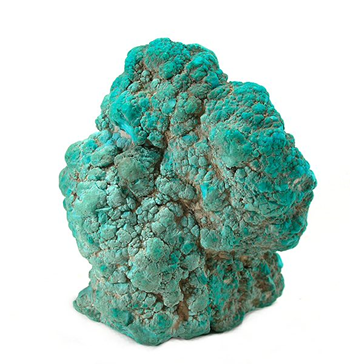 WELCHE FARBE IST DAS?
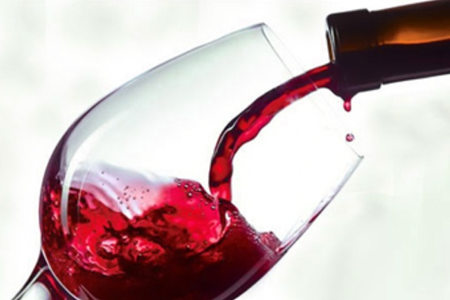 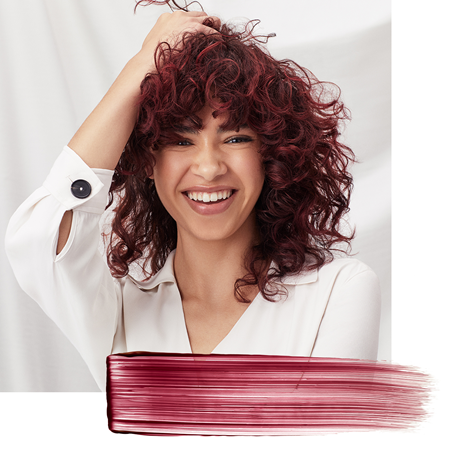 das Magenta
das Bordeaux
das Perlmutt
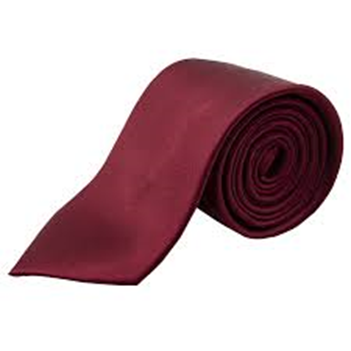 WELCHE FARBE IST DAS?
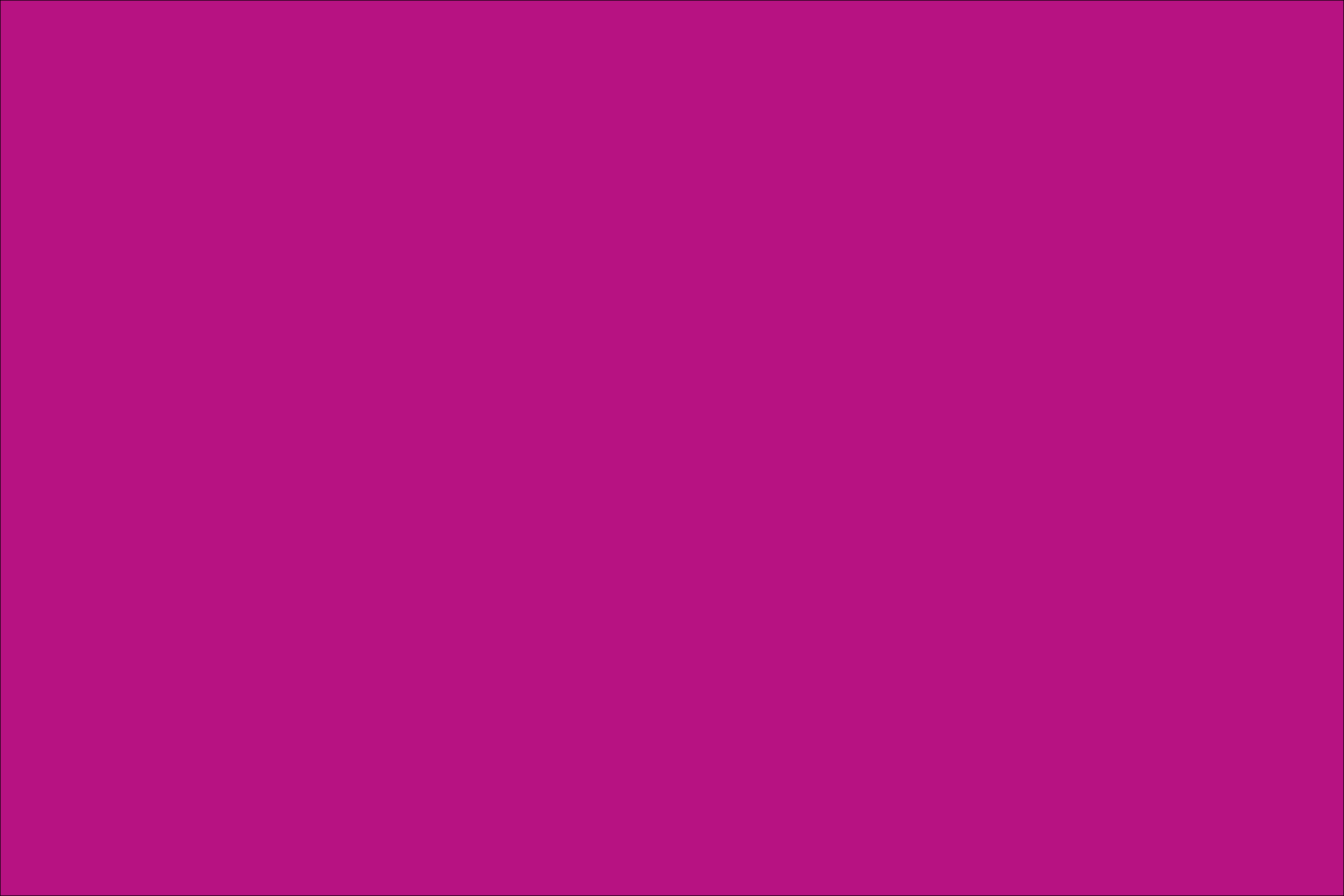 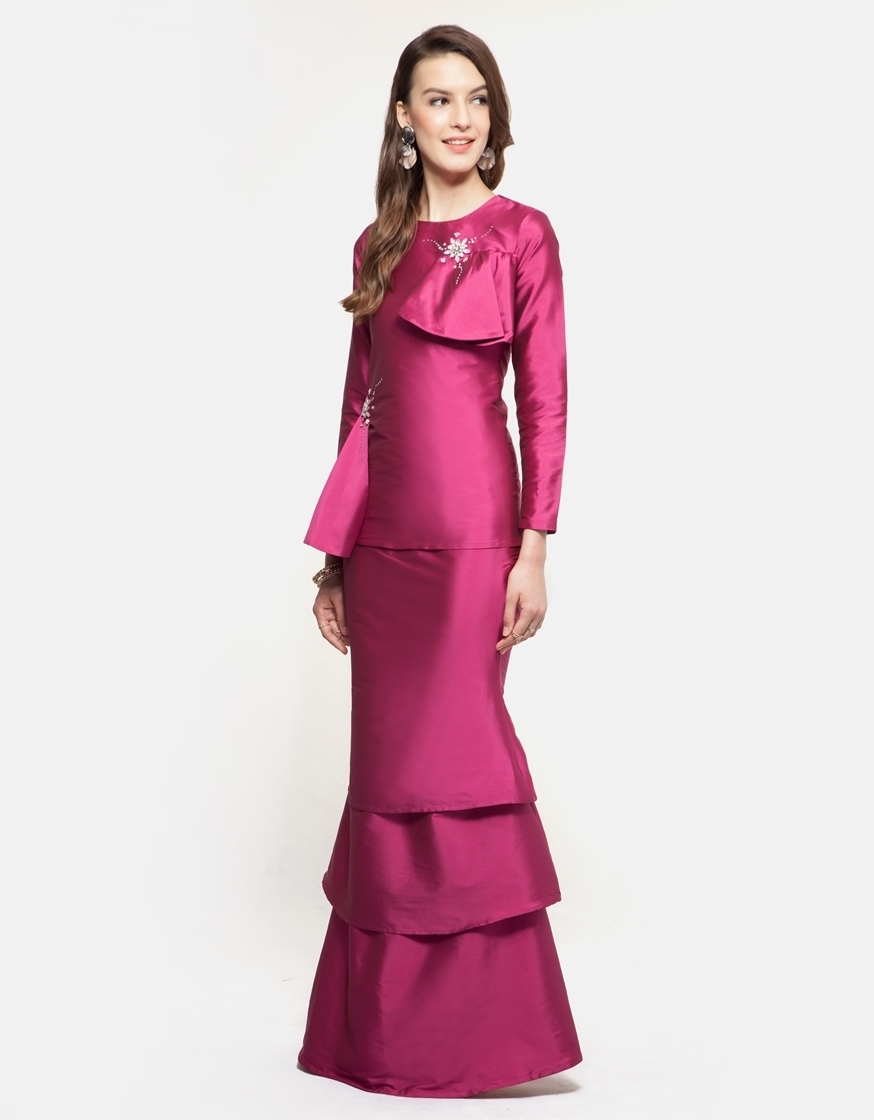 das Perlmutt
das Purpur
das Magenta
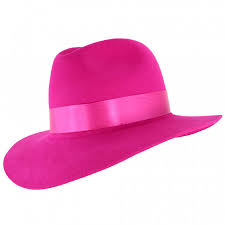